Monday, 05 October 2020
Spec 5.4.3.4
Electrolysis of aqueous solutions
Do Now:  These are the answers… what could the questions be?

Electrolysis
Anode
Cation
Electrolyte
Electrode
CHAPTER 5: CHEMICAL CHANGES
PROGRESS INDICATORS
Monday, 05 October 2020
Practical
Monday, 05 October 2020
[Speaker Notes: https://www.youtube.com/watch?v=tCHE_7QeRUc]
Method
1. Pour approximately 50cm3 copper (II) chloride solution into the beaker. 2. Add the petri dish lid and insert the carbon rods through the holes. The rods must not touch each other. 3. Attach crocodile leads to the rods. Connect the rods to the dc (red and black) terminals of a low voltage power supply4. Select 4 V on the power supply and switch on. 5. Look at both electrodes and record your initial observations in the table below. 6. Use forceps to hold a piece of blue litmus paper in the solution next to the anode (positive electrode) and identify the element? Write all your observations in a table like this one. 7. Rinse the electrochemical cell apparatus and collect a new set of electrodes. Repeat steps 1‒8 using the other solution sodium chloride and complete the following tasks to show your understanding of the chemistry of electrolysis. a. Draw a fully labelled diagram of your electrochemical cell.
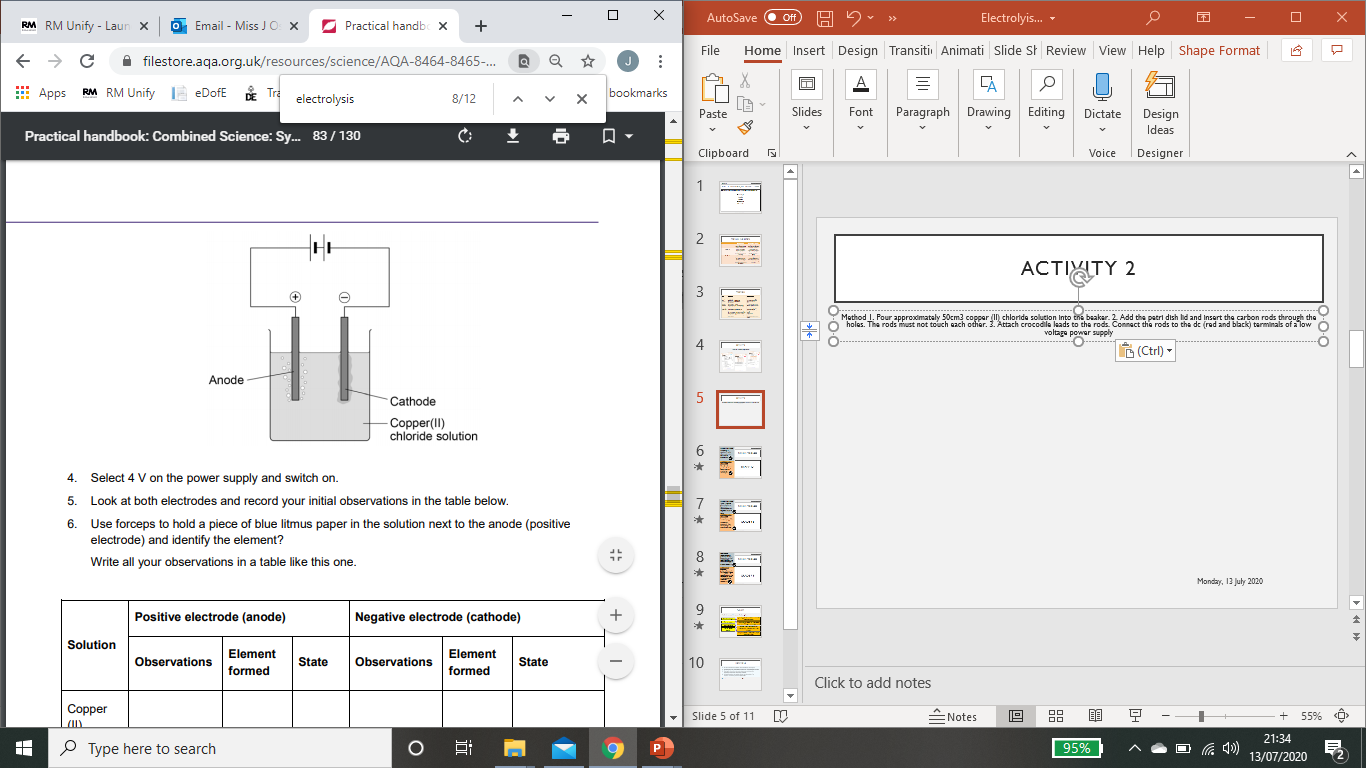 [Speaker Notes: https://www.youtube.com/watch?v=tCHE_7QeRUc]
Observations
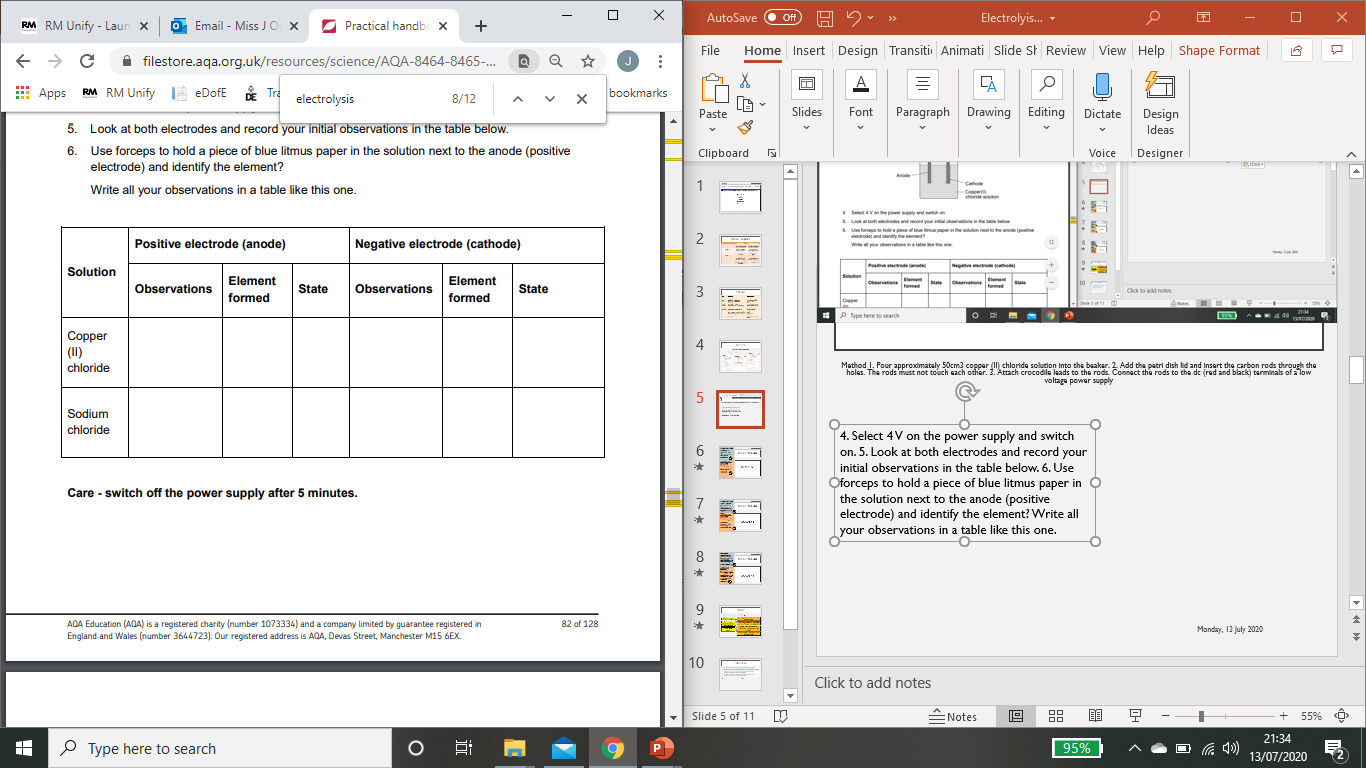 Monday, 05 October 2020
Demonstrate
Answer the following questions
1) Explain why aluminium cannot be extracted from its oxide by reduction with carbon.	(1 mark)
2) Label the diagram of electrolysis equipment (5 marks)
3) Describe the electrolysis in terms of the ions moving (2 marks)
4) Explain why cryolite is added  (1 mark)
5) Give two reasons why the electrolysis of aluminium is expensive (2 marks) 
6) Give 3 uses of aluminium and explain why it is used for each purpose (3 marks)
7) Write an equation to summarise the overall process (2 marks) 
8) HT ONLY Write the half equations at the anode and the cathode and determine whether each reaction is oxidation or reduction (4 marks)
Demonstrate – Mark Scheme
1) Aluminium cannot be extracted from its oxide by reduction with carbon because aluminium is more reactive than carbon 
2) On next slide
3) The positive ions are attracted to the negative electrode (cathode)
    The negative ions are attracted to the positive electrode (anode)
4) Lowers the melting point so less energy is needed
5) The oxygen reacts with the carbon anode to produce carbon dioxide so the carbon anode gradually burns away.Large amounts of energy are used in the extraction process 
6) Air craft = Strong / Low densityDrinks Cans = Easy to shape / Corrosion resistantSaucepans/cookers/ Boilers = Good conductor of heatOverhead electricity cables = Good conductor of electricity
Mirrors = Highly reflective 
7) 2Al2O3  4Al + 3O2
8) Cathode	Al3+ + 3e−  Al	REDUCTION
Anode		2O2−  O2 + 4e−	OXIDATION
SA
In red pens please
Demonstrate – Mark Scheme
2)
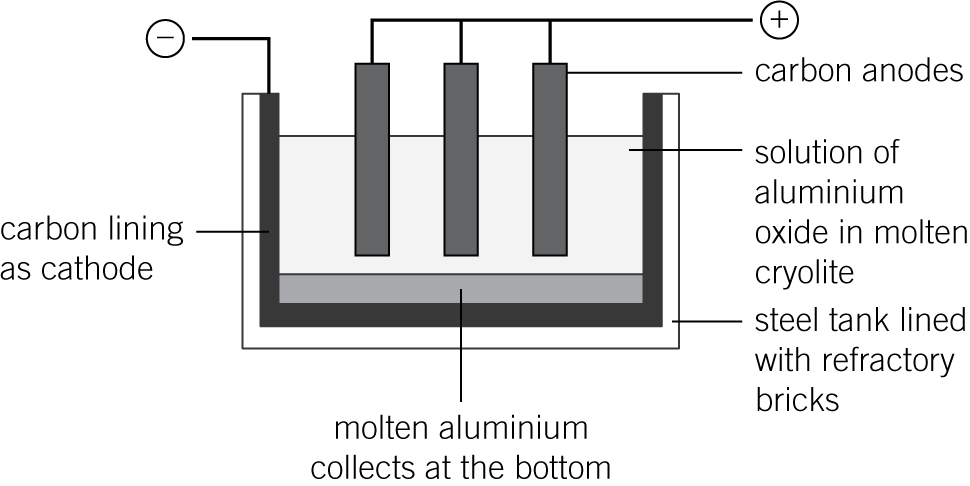 SA
In red pens please
Connect
Complete your connect task in green pens
PLENARY
Match the name of the test to the description.
a glowing splint inserted into a test tube of the gas relights
Test for hydrogen
Test for oxygen
a burning splint held at the open end of a test tube of the gas makes a pop sound
Test for chlorine
shake or bubble the gas through limewater, the limewater turns milky (cloudy)
Test for carbon dioxide
the gas bleaches a damp litmus paper and turns it white
Monday, 05 October 2020